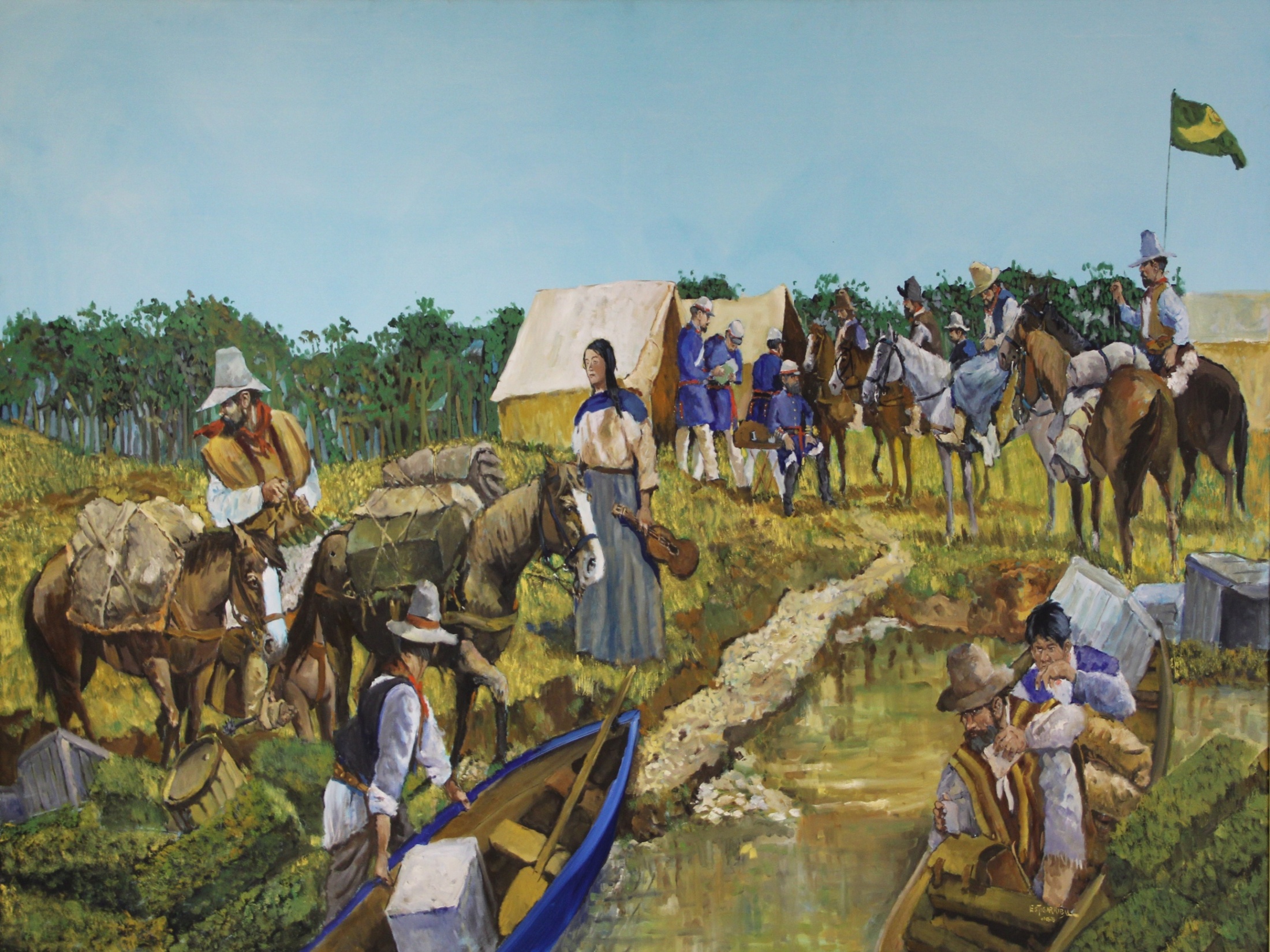 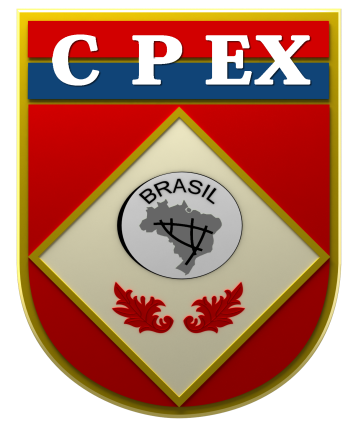 Brasília, 2023
1
PAGADORIA  EM  CAMPANHA
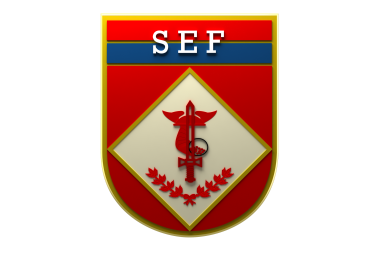 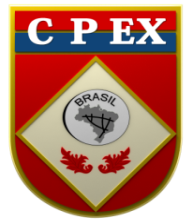 ASSUNTO
EXAME DE PAGAMENTO DE PESSOAL
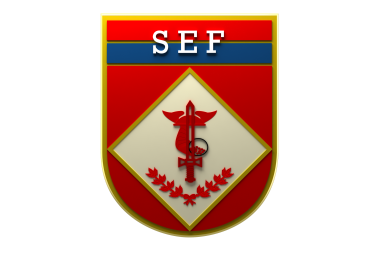 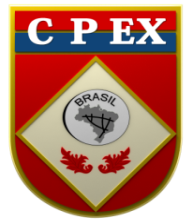 OBJETIVO
APRESENTAR AS NORMAS PARA O EXAME DE PAGAMENTO DE PESSOAL
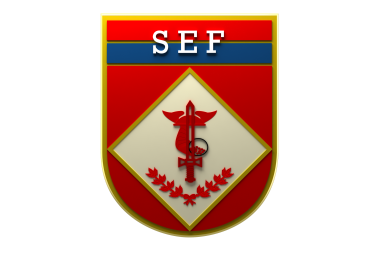 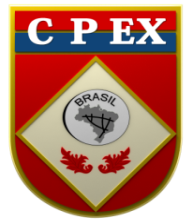 SUMÁRIO
1. Introdução
	Objetivo do Exame de Pagamento de Pessoal
2. Desenvolvimento
     a. Peculiaridades
	b. Equipe do Exame de Pagamento de Pessoal
	c. Escolha do universo a ser examinado
	d. Documentos mais importantes a serem coletados para o Exame de Pagamento de Pessoal
	e. Instrumentos legais
	f. Calendário de eventos
	g. Atribuições gerais
	h. Problemas mais comuns
      i. SIPPES 

3. Conclusão
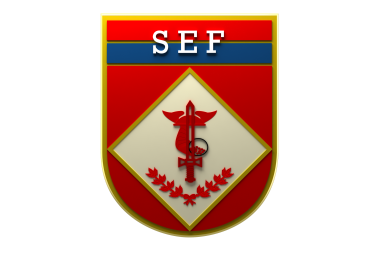 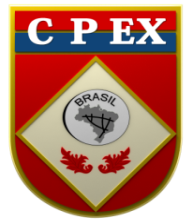 SUMÁRIO
1. Introdução
	Objetivo do Exame de Pagamento de Pessoal
2. Desenvolvimento
     a. Peculiaridades
	b. Equipe do Exame de Pagamento de Pessoal
	c. Escolha do universo a ser examinado
	d. Documentos mais importantes a serem coletados para o Exame de Pagamento de Pessoal
	e. Instrumentos legais
	f. Calendário de eventos
	g. Atribuições gerais
	h. Problemas mais comuns
      i. SIPPES

3. Conclusão
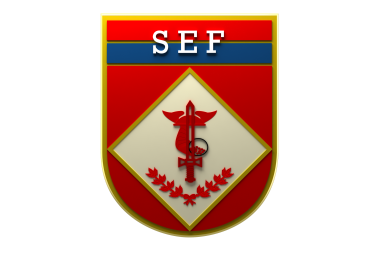 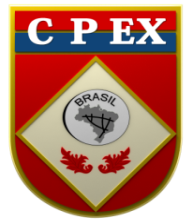 OBJETIVO DO EXAME DE PAGAMENTO
O Exame de Pagamento de Pessoal tem como objetivo CONTROLAR E FISCALIZAR A ATIVIDADE DE PAGAMENTO DE PESSOAL, por meio da análise dos documentos disponibilizados pelo Centro de Pagamento do Exército (CPEX) e pela verificação da correção dos dados constantes dos arquivos de pagamento das Unidades Gestoras (UG)/ Órgãos Pagadores (OP), considerando a legislação e os fatos geradores de direitos e de obrigações, referentes à remuneração.

* Art 2º, das Normas para o Exame de Pagamento de Pessoal (EB90-N-02.001), aprovadas pela Portaria Nr 02-SEF, de 3 de fevereiro de 2014.
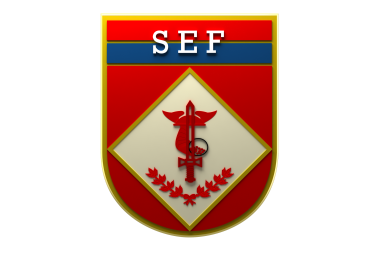 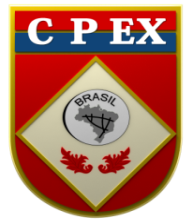 SUMÁRIO
1. Introdução
	Objetivo do Exame de Pagamento de Pessoal
2. Desenvolvimento
     a. Peculiaridades
	b. Equipe do Exame de Pagamento de Pessoal
	c. Escolha do universo a ser examinado
	d. Documentos mais importantes a serem coletados para o Exame de Pagamento de Pessoal
	e. Instrumentos legais
	f. Calendário de eventos
	g. Atribuições gerais
	h. Problemas mais comuns
      i. SIPPES

3. Conclusão
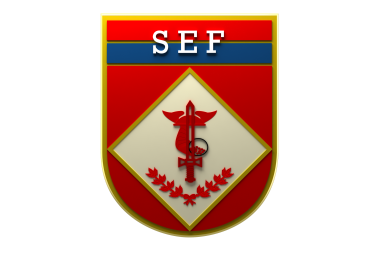 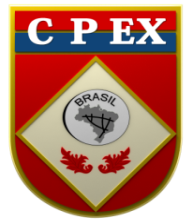 PECULIARIDADES
- Periodicidade mensal.

- Caráter obrigatório.

- Abrange o pagamento e os contracheques dos militares e dos servidores civis da ativa, dos veteranos e dos pensionistas vinculados à UG/OP.

- Requer designação, em boletim interno (BI), da Equipe de Exame de Pagamento de Pessoal.

* Art. 3º e 4º, das Normas para o Exame de Pagamento de Pessoal (EB90-N-02.001), aprovadas pela Portaria Nr 02-SEF, de 3 de fevereiro de 2014.
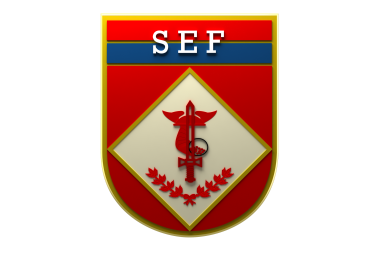 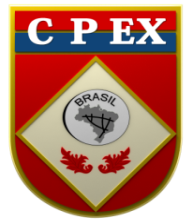 SUMÁRIO
1. Introdução
	Objetivo do Exame de Pagamento de Pessoal
2. Desenvolvimento
     a. Peculiaridades
	b. Equipe do Exame de Pagamento de Pessoal
	c. Escolha do universo a ser examinado
	d. Documentos mais importantes a serem coletados para o Exame de Pagamento de Pessoal
	e. Instrumentos legais
	f. Calendário de eventos
	g. Atribuições gerais
	h. Problemas mais comuns
      i. SIPPES

3. Conclusão
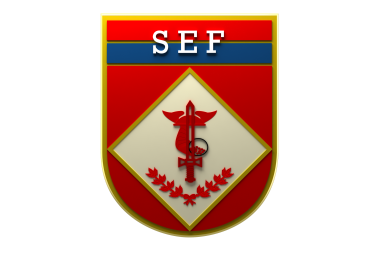 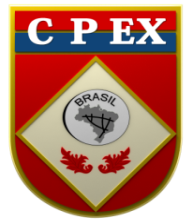 EQUIPE DO EXAME DE PAGAMENTO DE PESSOAL
O  Ordenador  de Despesas (OD) deverá designar em Boletim Interno (BI)  a equipe encarregada, que será chefiada  por  um  oficial  ou  subtenente/sargento,  caso  a  UG  não  disponha  de  número suficiente de oficiais para rodízio, o qual terá, no mínimo, um auxiliar (oficial, subtenente, sargento,  cabo reengajado, ou servidor civil).

 A Equipe Encarregada do Exame de Pagamento de Pessoal destina-se exclusivamente ao cumprimento das atribuições previstas nas Normas para o Exame de Pagamento de Pessoal (EB90-N-02.001). 

 Deve ser evitada a designação dos membros dessa Equipe para compor outras comissões.

* Art. 4º e 14, das Normas para o Exame de Pagamento de Pessoal (EB90-N-02.001), aprovadas pela Portaria Nr 02-SEF, de 3 de fevereiro de 2014.
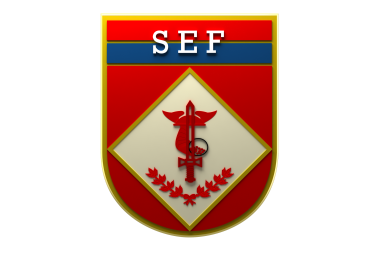 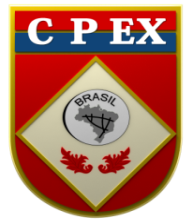 EQUIPE DO EXAME DE PAGAMENTO DE PESSOAL
A equipe responsável pela realização do Exame de Pagamento de Pessoal poderá ser escalada por um período de até 03 (três) meses, a critério do Ordenador de Despesas.

 É vedada a recondução por mais de uma vez dos integrantes da Equipe de Exame de Pagamento.

 Deve ser evitada a designação de uma equipe permanente para a realização dos exames de pagamento de pessoal.  

* §11 e §12, do Art. 4º e Art. 15, das Normas para o Exame de Pagamento de Pessoal (EB90-N-02.001), aprovadas pela Portaria Nr 02-SEF, de 3 de fevereiro de 2014.
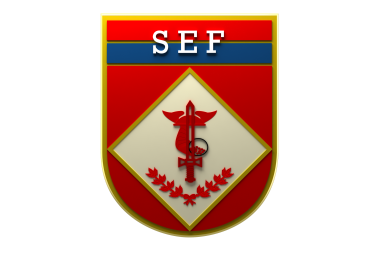 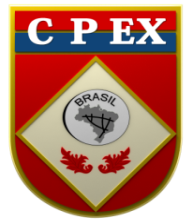 EQUIPE DO EXAME DE PAGAMENTO DE PESSOAL
Na composição da Equipe de Exame de Pagamento de Pessoal, 1 (um) de seus integrantes deverá ter participado da equipe anterior, a fim de viabilizar o acompanhamento do trabalho desenvolvido, assegurando que os problemas pendentes sejam solucionados ou, caso contrário, que sejam tomadas as medidas cabíveis para solução.

Para atender ao Princípio da Segregação  de  Funções,  nenhum dos membros  poderá  pertencer à:

- Seção de Veteranos e Pensionistas (SVP);
- Setor que trate do pagamento de pessoal da UG;
- Setor de Pessoal (Set Pes);
- Setor Financeiro (Set Fin);
- Setor de Conformidade de Registro de Gestão; e  
 Caso  existam,  à  Assessoria  de  Apoio  para  Assuntos  Jurídicos  e  Assessoria Técnico-Normativa.

* §13 e caput, do Art. 4º, das Normas para o Exame de Pagamento de Pessoal (EB90-N-02.001), aprovadas pela Portaria Nr 02-SEF, de 3 de fevereiro de 2014.
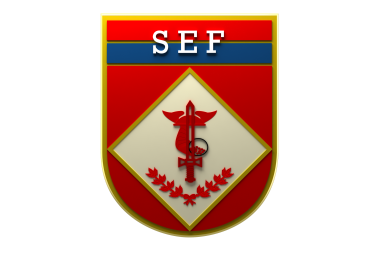 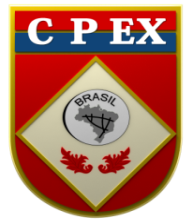 SUMÁRIO
1. Introdução
	Objetivo do Exame de Pagamento de Pessoal
2. Desenvolvimento
     a. Peculiaridades
	b. Equipe do Exame de Pagamento de Pessoal
	c. Escolha do universo a ser examinado
	d. Documentos mais importantes a serem coletados para o Exame de Pagamento de Pessoal
	e. Instrumentos legais
	f. Calendário de eventos
	g. Atribuições gerais
	h. Problemas mais comuns
      i. SIPPES

3. Conclusão
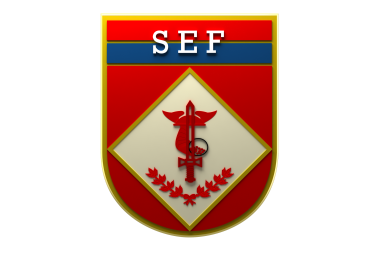 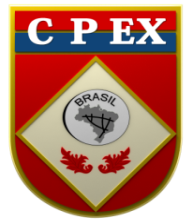 ESCOLHA DO UNIVERSO A SER EXAMINADO
Atribuição indelegável do Ordenador de Despesas.

 Durante o Exame de Pagamento, serão examinados, obrigatoriamente, os contracheques dos implantados, dos REINCLUÍDOS, DOS TRANSFERIDOS NO MÊS PARA A UG/OP, dos apresentados pela primeira vez na SVP, dos que mudaram de situação (invalidez, reforma, etc.), dos pensionistas que receberam o seu primeiro pagamento e outros casos a critério do OD.

 Os militares da ativa, veteranos, servidores públicos civis na ativa,  servidores civis aposentados, os pensionistas militares e civis  terão seus contracheques examinados por amostragem.

* §1º, §2º e §9,º do Art. 4º, das Normas para o Exame de Pagamento de Pessoal (EB90-N-02.001), aprovadas pela Portaria Nr 02-SEF, de 3 de fevereiro de 2014.
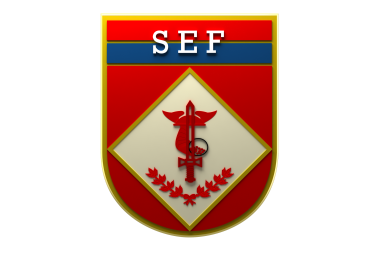 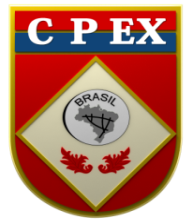 ESCOLHA DO UNIVERSO A SER EXAMINADO
Efetivo total da UG                Efetivo anual mínimo da
                                                    UG a ser Examinado
    Até 249                                               100%
    De 250 a 499                                        82%
    De 500 a 749                                        69%
    De 750 a 999                                        59%
    De 1.000 a 2.499                                  52%
    De 2.500 a 4.999                                  30%
    De 5.000 a 9.999                                  18%
    De 10.000 a 24.999                              10%
    A partir de 25.000                                   5%

* §3º, do Art. 4º, das Normas para o Exame de Pagamento de Pessoal (EB90-N-02.001), aprovadas pela Portaria Nr 02-SEF, de 3 de fevereiro de 2014.
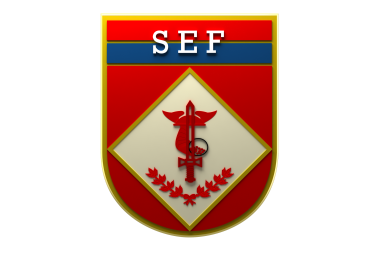 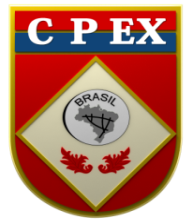 ESCOLHA DO UNIVERSO A SER EXAMINADO
O percentual de amostragem não deve ser ultrapassado em mais de 5% (atentar para as exceções citadas no §4º, do Art. 4º, das Normas para o Exame de Pagamento de Pessoal - EB90-N-02.001).

 Os implantados, os REINCLUÍDOS, DOS TRANSFERIDOS NO MÊS PARA A UG/OP, dos apresentados pela primeira vez na SVP, dos que mudaram de situação (invalidez, reforma, etc.), dos pensionistas que receberam o seu primeiro pagamento e os que tiveram alterações de remuneração no mês devem ser examinados além do efetivo da amostragem.


* Art. 4º, das Normas para o Exame de Pagamento de Pessoal (EB90-N-02.001), aprovadas pela Portaria Nr 02-SEF, de 3 de fevereiro de 2014.
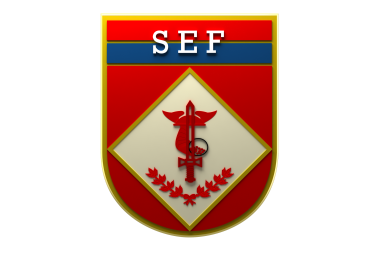 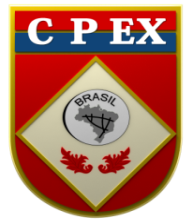 ESCOLHA DO UNIVERSO A SER EXAMINADO
Nas UG com encargos de pagamento de pessoal veterano e pensionistas, a amostragem deverá ser segmentada para três universos: militares e servidores civis na ativa; militares veteranos e servidores civis aposentados; e pensionistas militares e civis.

 Os agentes da administração que trabalham nas Seções que geram direitos remuneratórios ou processam pagamento de pessoal, devem ter os seus contracheques examinados, no mínimo, duas vezes ao ano, conforme indicação do OD.

Em caso de transferência de vinculação de beneficiário de pagamento, o Setor de Pessoal da nova UG/OP, enquanto não for recebida a pasta de habilitação, deverá fazer uma análise preliminar no contracheque do recém-transferido. Caso seja detectado algum indício de incorreção ou dúvida, a mesma deverá ser sanada junto ao interessado ou à UG/OP de origem.

* Art. 4º, das Normas para o Exame de Pagamento de Pessoal (EB90-N-02.001), aprovadas pela Portaria Nr 02-SEF, de 3 de fevereiro de 2014.
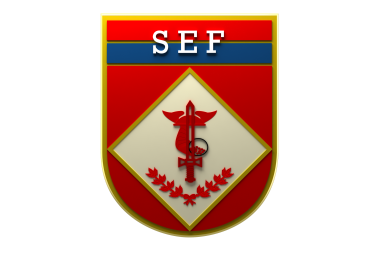 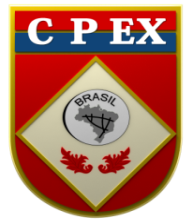 SUMÁRIO
1. Introdução
	Objetivo do Exame de Pagamento de Pessoal
2. Desenvolvimento
     a. Peculiaridades
	b. Equipe do Exame de Pagamento de Pessoal
	c. Escolha do universo a ser examinado
	d. Documentos mais importantes a serem coletados para o Exame de Pagamento de Pessoal
	e. Instrumentos legais
	f. Calendário de eventos
	g. Atribuições gerais
	h. Problemas mais comuns
      i. SIPPES

3. Conclusão
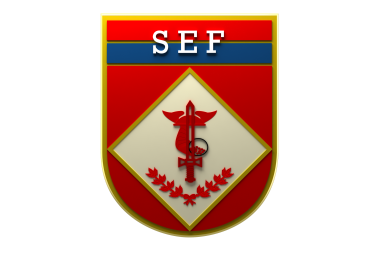 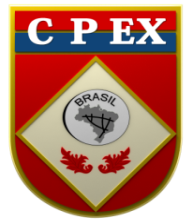 DOCUMENTOS MAIS IMPORTANTES PARA O EXAME DE PAGAMENTO
Art. 6º, das Normas para o Exame de Pagamento de Pessoal (EB90-N-02.001):‏
- Incisos I e II: conformidade do FIP/FAP digital com o BI da OM.
- Inciso III: Relatório do Exame de Pagamento do mês anterior.
 Inciso IV: Relatórios de Críticas de Militares da Ativa (PPM), de Militares Veteranos (PPV), de Pensionistas (PPT) e de Pecuniária (PPZ), bem como informações de inclusão e de exclusão de beneficiários de pagamento.
 Inciso V: Relatório Nominal, contendo os dados pessoais e a relação dos contemplados no mês.
 Inciso VI: Relatório de Pagamento com alterações.
 Inciso VII: Espelho de contracheque.
 Inciso VIII: Ficha Financeira ou pesquisa financeira.
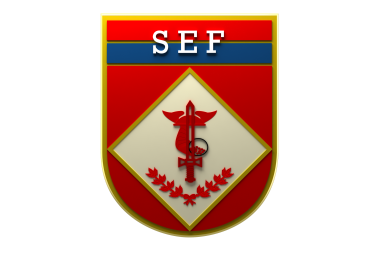 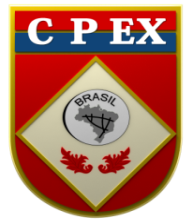 DOCUMENTOS MAIS IMPORTANTES PARA O EXAME DE PAGAMENTO
Art. 6º, das Normas para o Exame de Pagamento de Pessoal (EB90-N-02.001):‏
 Inciso IX: Ficha cadastro do militar.
 Inciso X: Relatório de contracheques negativos.
 Inciso XI: Relatório das Inconsistências Bancárias relativas ao pagamento do mês anterior, com os respectivos comprovantes do pagamento ou recolhimento ao CPEx. 
 Inciso XII: Relatório de Exclusão de Descontos pelo OD, feitos no EBconsig.
 Inciso XIII: Processos de Pagamento de Despesas de Exercícios Anteriores.
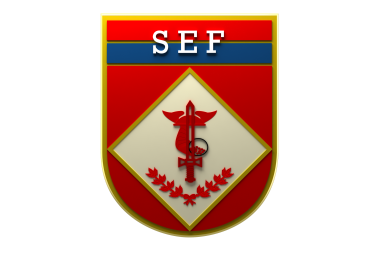 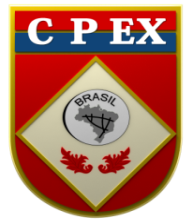 SUMÁRIO
1. Introdução
	Objetivo do Exame de Pagamento de Pessoal
2. Desenvolvimento
     a. Peculiaridades
	b. Equipe do Exame de Pagamento de Pessoal
	c. Escolha do universo a ser examinado
	d. Documentos mais importantes a serem coletados para o Exame de Pagamento de Pessoal
	e. Instrumentos legais
	f. Calendário de eventos
	g. Atribuições gerais
	h. Problemas mais comuns
      i. SIPPES

3. Conclusão
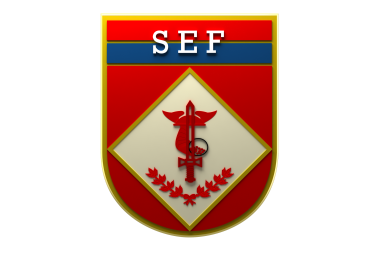 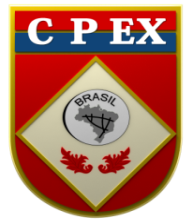 INSTRUMENTOS LEGAIS
- Medida Provisória Nr 2.215-10, de 31 de agosto de 2001 (LRM);
- Lei Nr 3.765, de 04 de maio de 1960 (Pensões Militares); 
 Lei Nr 8.112, de 11 de dezembro de 1990 (Pagamento de Servidores Civis)‏;
 Decreto Nr 4.307, de 18 de junho de 2002;
 Decreto Nr 10.742, de 5 de julho de 2021 (Pensões Militares);
 Normas para o Exame de Pagamento de Pessoal (EB90-N-02.001), aprovadas pela Portaria Nr 02-SEF, de 3 de fevereiro de 2014; e   
 Lei Nr 13.954, de 16 de dezembro de 2019.
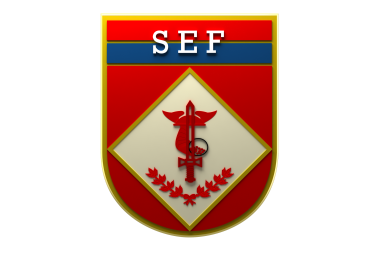 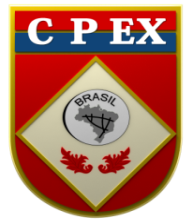 SUMÁRIO
1. Introdução
	Objetivo do Exame de Pagamento de Pessoal
2. Desenvolvimento
     a. Peculiaridades
	b. Equipe do Exame de Pagamento de Pessoal
	c. Escolha do universo a ser examinado
	d. Documentos mais importantes a serem coletados para o Exame de Pagamento de Pessoal
	e. Instrumentos legais
	f. Calendário de eventos
	g. Atribuições gerais
	h. Problemas mais comuns
      i. SIPPES

3. Conclusão
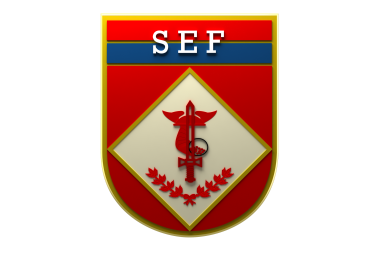 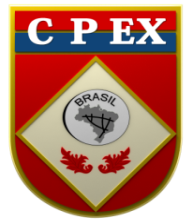 CALENDÁRIO DE EVENTOS
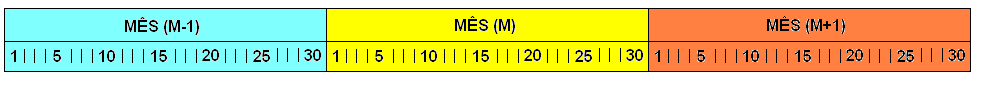 ATÉ O DIA 25 DO MÊS ANTERIOR AO MÊS QUE SE REFERE O PAGAMENTO, A UG DEVERÁ DESIGNAR EM BI A EQUIPE DE EXAME DE PAGAMENTO DE PESSOAL.
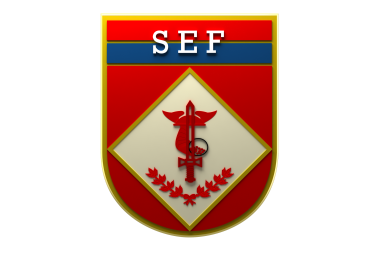 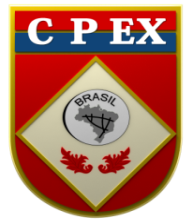 CALENDÁRIO DE EVENTOS
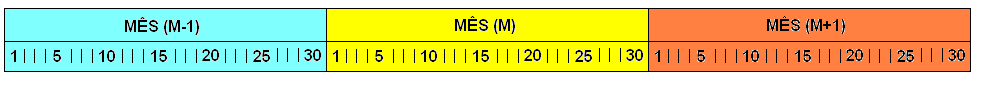 APÓS A UG PUBLICAR AS ALTERAÇÕES DE PAGAMENTO  DE SEUS MILITARES EM BI E ANTES DO OD REALIZAR A TRANSMISSÃO INICIAL DO PAGAMENTO, A EQUIPE DE EXAME DE PAGAMENTO DEVERÁ:

 REALIZAR A CONFERÊNCIA DO FIP/FAP DIGITAL COM O BI DA UG, DE FORMA  A VALIDAR AS INFORMAÇÕES CONSTANTES DO FAP/FIP.

VERIFICAR SE FOI  CUMPRIDO O DESPACHO DO OD DO RELATÓRIO DO MÊS ANTERIOR , RELATIVO  AO PAGAMENTO DE PESSOAL.
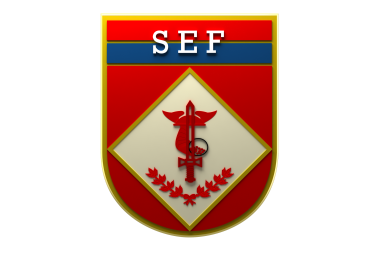 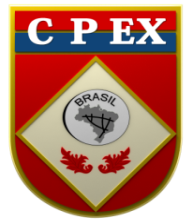 CALENDÁRIO DE EVENTOS
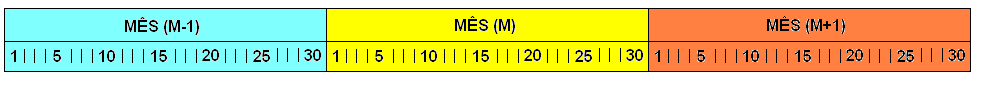 APÓS ORDENADOR DE DESPESAS REALIZAR A TRANSMISSÃO INICIAL DO FIP/FAP DA 1ª CORRIDA DO PAGAMENTO, DE ACORDO COM O CRONOGRAMA DE PAGAMENTO, O CHEFE DO SETOR DE PESSOAL, O CHEFE DA EQUIPE DE EXAME DE PAGAMENTO E  O ORDENADOR DE DESPESAS ASSINAM O FAP/FIP DIGITAL.
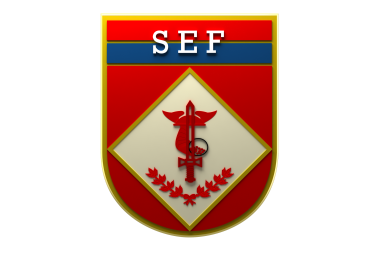 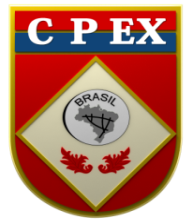 CALENDÁRIO DE EVENTOS
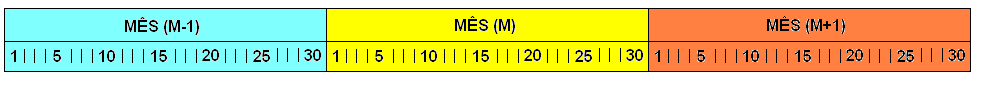 NO MÁXIMO 03 (TRÊS) DIAS APÓS A TRANSMISSÃO DO FIP/FAP (TRANSMISSÃO INICIAL), A UG DEVERÁ PUBLICAR EM BI A RELAÇÃO PELA QUAL CADA INTEGRANTE DA EQUIPE DE EXAME DE PAGAMENTO DE PESSOAL DEVERÁ FICAR RESPONSÁVEL DURANTE A REALIZAÇÃO DO EXAME.
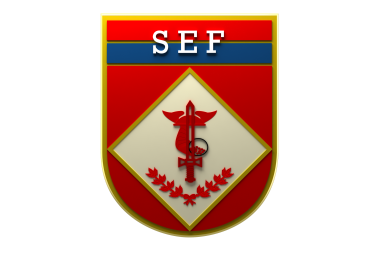 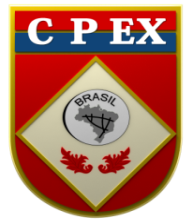 CALENDÁRIO DE EVENTOS
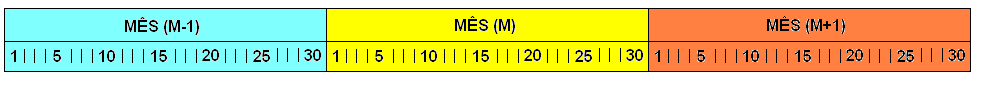 APÓS A 1ª CORRIDA E ANTES DA TRANSMISSÃO COMPLEMENTAR, A EQUIPE DE EXAME DE PAGAMENTO DEVERÁ:

- CONFERIR O FIP/FAP DIGITAL DA TRANSMISSÃO COMPLEMENTAR COM AS CORREÇÕES  DE LANÇAMENTOS OCORRIDOS NA 1ª CORRIDA DO PAGAMENTO .

- CASO HAJA NOVOS LANÇAMENTOS, CONFERIR O FIP/FAP DIGITAL COM O BI DA UG. ESTA SITUAÇÃO DEVE SER EVITADA PELA UG, POIS NÃO HAVERÁ MAIS POSSIBILIDADE DE CORREÇÃO NO SISTEMA.
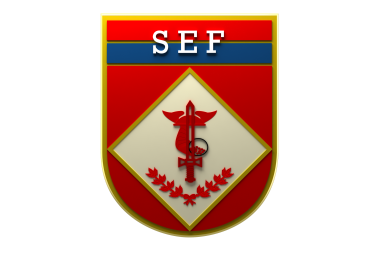 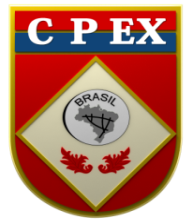 CALENDÁRIO DE EVENTOS
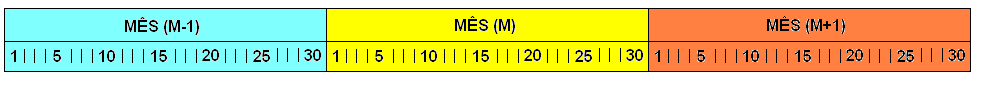 APÓS O ORDENADOR DE DESPESAS REALIZAR A TRANSMISSÃO COMPLEMENTAR DO FIP/FAP DA 1ª CORRIDA DO PAGAMENTO, DE ACORDO COM O CRONOGRAMA DE PAGAMENTO, O CHEFE DO SETOR DE PESSOAL, O CHEFE DA EQUIPE DE EXAME DE PAGAMENTO E  O ORDENADOR DE DESPESAS ASSINAM O FAP/FIP DIGITAL.
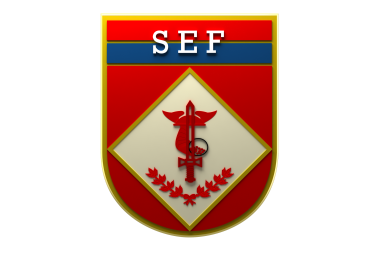 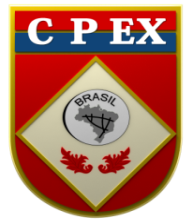 CALENDÁRIO DE EVENTOS
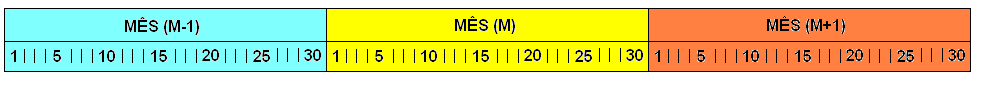 ENTRE A TRANSMISSÃO INICIAL E A DISPONIBILIZAÇÃO DOS RELATÓRIOS PELO CPEX, A EQUIPE DEVE REALIZAR A ANÁLISE DO MÉRITO DOS SAQUES E DOS DESCONTOS E ELABORAÇÃO DAS FICHAS AUXILIARES, CONSULTANDO AS FOLHAS DE ALTERAÇÃO, TÍTULOS DE PENSÃO MILITAR, ASSENTAMENTOS, DECLARAÇÃO DE BENEFICIÁRIOS,  LEGISLAÇÃO DE PAGAMENTO DE PESSOAL,ETC.
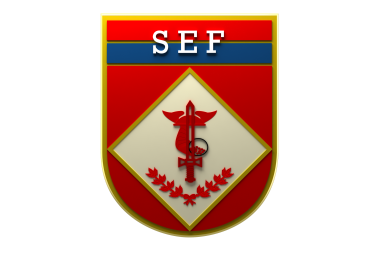 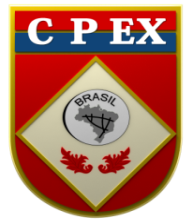 CALENDÁRIO DE EVENTOS
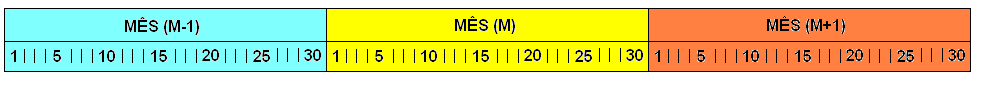 O CHEFE DO SETOR DE PESSOAL DEVERÁ CONFECCIONAR  UMA RELAÇÃO DO EFETIVO  EXISTENTE  NA UG/OP ATÉ O DIA 25 DE CADA MÊS E ENTREGÁ-LA AO CHEFE DA EQUIPE DE EXAME DE PAGAMENTO PARA CONFERÊNCIA.

CASO HAJA ALGUM EX-MILITAR OU LICENCIADO COM REMUNERAÇÃO INTEGRAL NA FOLHA, SOLICITAR, IMEDIATAMENTE, O BLOQUEIO DO PAGAMENTO.
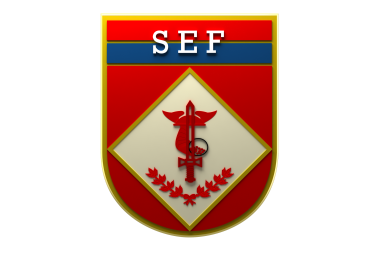 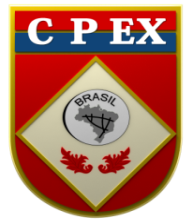 CALENDÁRIO DE EVENTOS
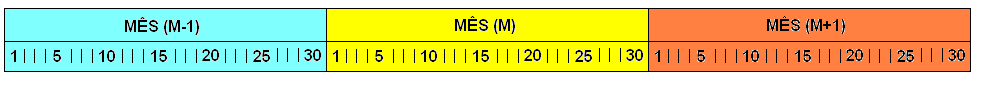 A EQUIPE DEVERÁ COLETAR OS RELATÓRIOS E OS DOCUMENTOS NECESSÁRIOS AO EXAME  DE PAGAMENTO ATÉ TRÊS DIAS ÚTEIS ANTES DO FINAL DO MÊS A QUE SE REFERE O PAGAMENTO‏.
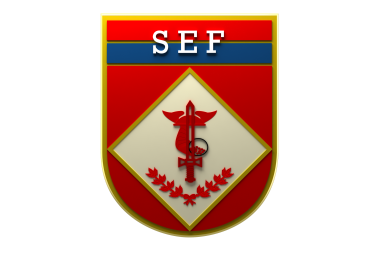 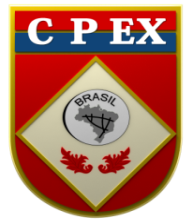 CALENDÁRIO DE EVENTOS
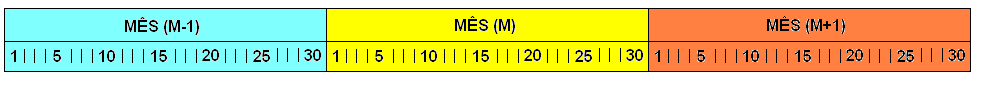 O CHEFE DO SETOR DE PESSOAL APROVARÁ O EXAME DE PAGAMENTO E A EQUIPE DE EXAME DE PAGAMENTO DEVERÁ APRESENTAR O RELATÓRIO AO OD ATÉ O 2º DIA ÚTIL DO MÊS SUBSEQUENTE AO QUE SE REFERE PAGAMENTO.

A PRIMEIRA VIA DO RELATÓRIO E OS DEMAIS DOCUMENTOS, ELABORADOS PELA EQUIPE DURANTE A REALIZAÇÃO DOS TRABALHOS, DEVERÃO ESTAR DEVIDAMENTE ASSINADOS POR TODOS OS INTEGRANTES DA EQUIPE E REMETIDOS PARA ARQUIVO NA SEÇÃO DE CONFORMIDADE DOS REGISTROS DE GESTÃO DA UG.
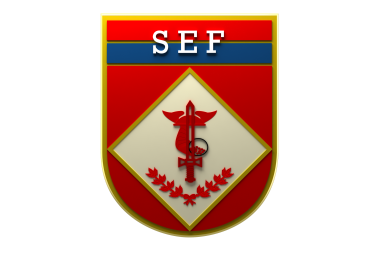 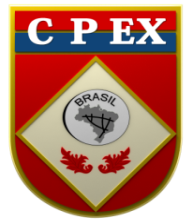 CALENDÁRIO DE EVENTOS
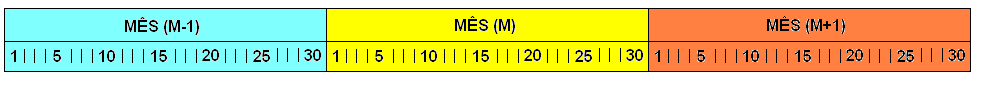 A UG DEVERÁ REALIZAR A PUBLICAÇÃO EM BI DO RELATÓRIO COM O DESPACHO DO OD ATÉ O 4º DIA ÚTIL DO MÊS SUBSEQUENTE  AO QUE SE REFERE O PAGAMENTO.
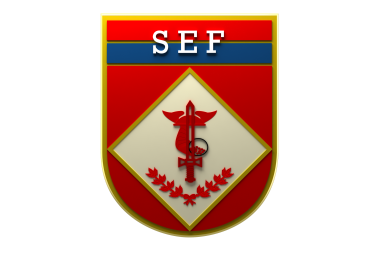 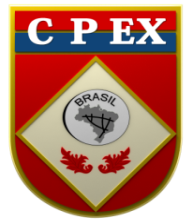 CALENDÁRIO DE EVENTOS
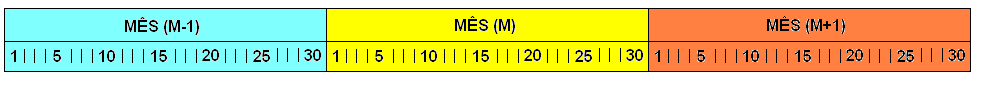 A UG DEVERÁ REALIZAR A REMESSA DO RELATÓRIO PARA O CGCFEx DE APOIO ATÉ O 10º DIA ÚTIL DO MÊS SUBSEQUENTE AO QUE SE REFERE O PAGAMENTO.
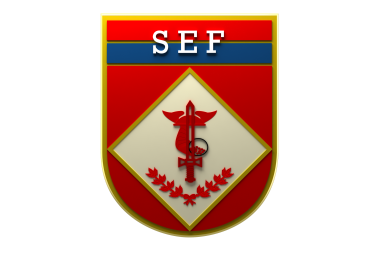 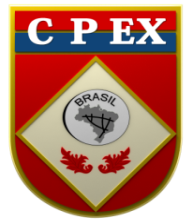 SUMÁRIO
1. Introdução
	Objetivo do Exame de Pagamento de Pessoal
2. Desenvolvimento
     a. Peculiaridades
	b. Equipe do Exame de Pagamento de Pessoal
	c. Escolha do universo a ser examinado
	d. Documentos mais importantes a serem coletados para o Exame de Pagamento de Pessoal
	e. Instrumentos legais
	f. Calendário de eventos
	g. Atribuições gerais 
	h. Problemas mais comuns
      i. SIPPES

3. Conclusão
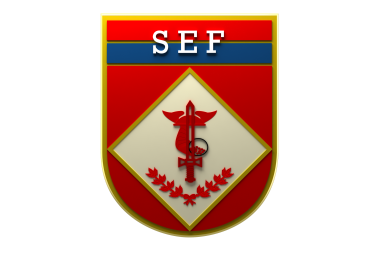 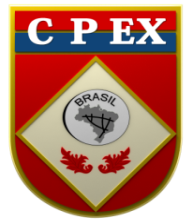 ATRIBUIÇÕES GERAIS
CGCFEX APOIADOR

 Inciso II: verificar, durante a auditoria realizada na UG/OP, o cumprimento destas Normas, bem como certificar-se da regularidade do pagamento de pessoal, fazendo constar no relatório destinado ao Centro de Controle Interno do Exército (CCIEx) as observações a respeito e, se for o caso, diligenciar a UG/OP.

Art. 10, das Normas para o Exame de Pagamento de Pessoal (EB90-N-02.001), aprovadas pela Portaria Nr 02-SEF, de 3 de fevereiro de 2014.
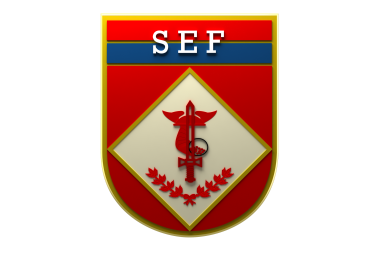 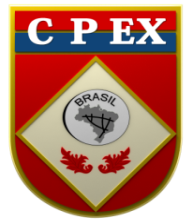 ATRIBUIÇÕES GERAIS
DO ORDENADOR DE DESPESAS 

- Inciso I: publicar em BI as situações relacionadas ao pagamento de pessoal (saques, averbações, descontos e outros)‏;

- Incisos II  e III: designar em BI a Equipe do Exame de Pagamento e publicar em BI a relação do pessoal a ser examinado no mês.

 Inciso IV: publicar em BI a relação dos examinados que cada integrante da equipe ficará responsável.

Art. 9º, das Normas para o Exame de Pagamento de Pessoal (EB90-N-02.001), aprovadas pela Portaria Nr 02-SEF, de 3 de fevereiro de 2014.
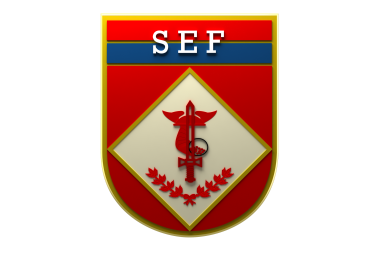 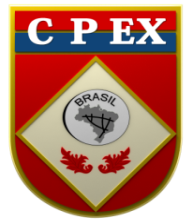 ATRIBUIÇÕES GERAIS
DO ORDENADOR DE DESPESAS 

- Inciso X: providenciar para que, anualmente, sejam ministradas instruções sobre o Exame de Pagamento de Pessoal para os Quadros da UG/OP, com a finalidade de aprimorar o referido Exame.

 Inciso XI: transmitir os arquivos do pagamento de pessoal (Senha pessoal e intransferível). 

Art. 9º, das Normas para o Exame de Pagamento de Pessoal (EB90-N-02.001), aprovadas pela Portaria Nr 02-SEF, de 3 de fevereiro de 2014.
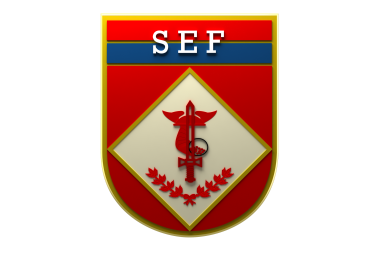 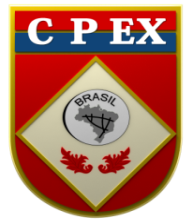 ATRIBUIÇÕES GERAIS
CHEFE DO SETOR DE PESSOAL

- Inciso VIII: supervisionar a execução das atividades do Exame de Pagamento de Pessoal, de acordo com a legislação vigente, orientando os envolvidos quanto aos procedimentos adequados.

Inciso IX: aprovar o Exame de Pagamento, apondo sua assinatura no Relatório do Exame de Pagamento de Pessoal, após a efetiva supervisão dos trabalhos desenvolvidos pela equipe designada.

Art. 12, das Normas para o Exame de Pagamento de Pessoal (EB90-N-02.001), aprovadas pela Portaria Nr 02-SEF, de 3 de fevereiro de 2014.
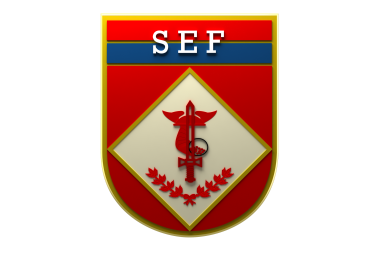 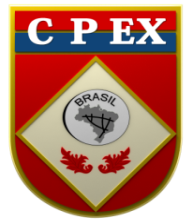 ATRIBUIÇÕES GERAIS
DO CHEFE DA EQUIPE ENCARREGADA DO 
EXAME DE PAGAMENTO DE PESSOAL 

 Inciso I: estudar as Normas para o Exame de Pagamento de Pessoal (EB90-N-02.001), aprovadas pela Portaria Nr 02-SEF, de 3 de fevereiro de 2014.

 Inciso IV : dirigir os trabalhos de análise com base na documentação coletada.

 Inciso V - verificar se as determinações constantes do despacho do OD, relativas ao último exame realizado, foram cumpridas, fazendo constar tal fato em seu relatório.

Art. 11, das Normas para o Exame de Pagamento de Pessoal (EB90-N-02.001), aprovadas pela Portaria Nr 02-SEF, de 3 de fevereiro de 2014.
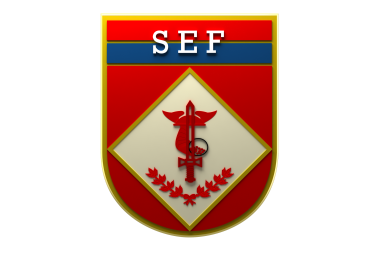 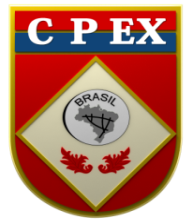 ATRIBUIÇÕES GERAIS
DOS MILITARES, SERVIDORES CIVIS E PENSIONISTAS EXAMINADOS

- Inciso I: entregar as alterações e ou assentamentos, conforme o caso, ao Chefe da Equipe do Exame de Pagamento de Pessoal.

 Inciso II: conferir as informações de seus contracheques, devendo informar, de imediato, qualquer alteração verificada ao Chefe da Equipe do Exame de Pagamento de Pessoal.

* Art. 13, das Normas para o Exame de Pagamento de Pessoal (EB90-N-02.001), aprovadas pela Portaria Nr 02-SEF, de 3 de fevereiro de 2014.
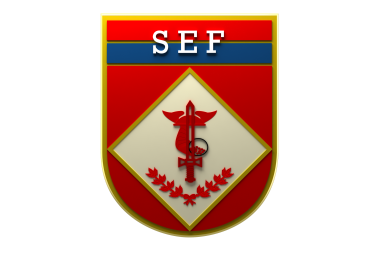 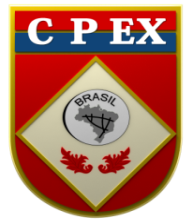 SUMÁRIO
1. Introdução
	Objetivo do Exame de Pagamento de Pessoal
2. Desenvolvimento
     a. Peculiaridades
	b. Equipe do Exame de Pagamento de Pessoal
	c. Escolha do universo a ser examinado
	d. Documentos mais importantes a serem coletados para o Exame de Pagamento de Pessoal
	e. Instrumentos legais
	f. Calendário de eventos
	g. Atribuições gerais
	h. Problemas mais comuns
      i. SIPPES

3. Conclusão
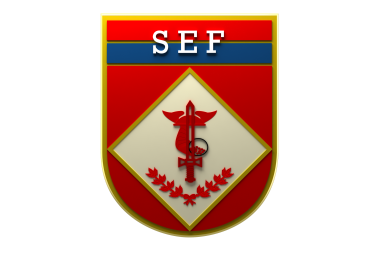 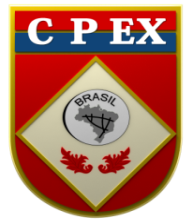 PROBLEMAS MAIS COMUNS
Falta de conferência da Relação Nominal de Pagamento do CPEx com a Relação Nominal dos Militares do Setor de Pessoal da UG ocasionando falta de pagamento a militar existente ou pagamento indevido a militar que já deu baixa (Dano ao Erário).  

 Percentual do Adicional de Habilitação não corresponde ao Curso que o militar realizou. (Atentar para a nova Portaria nº 1.443, de 7 de janeiro de 2021, do Cmt Ex.)

- Saque do Adicional de Tempo de Serviço sendo que o Adicional de Compensação de Disponibilidade Militar (ACDM) possibilita valor a maior a ser pago.
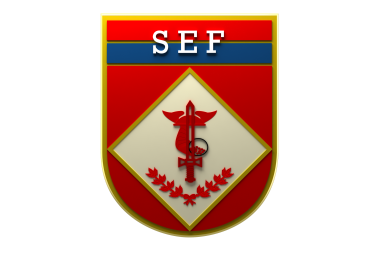 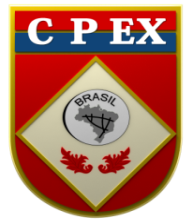 PROBLEMAS MAIS COMUNS
Adicional de Compensação Orgânica pago a maior, devido a inclusão de cotas acima do efetivamente homologado pelo cumprimento do plano de provas da atividade especial.

- Cálculo incorreto de valores atrasados a serem pagos, tais como Adicional Natalino Atrasado e saques relativos a diferença de promoção.

 Pagamento de Compensação Pecuniária em desacordo com a legislação (somente para Licenciamento “ex-officio” por Término de Prorrogação de Tempo de Serviço).
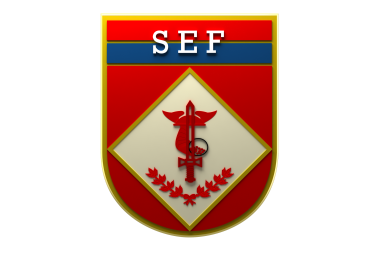 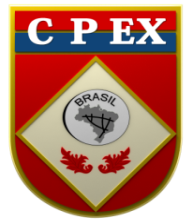 PROBLEMAS MAIS COMUNS
Pagamento de Indenização de Férias a militares temporários cuja data de licenciamento é previamente definida pelo escalão superior.

 Saque de Adicional de Férias radiológicas sem que a(o) militar tenha completado o período aquisitivo.

 Não descadastrar de Operar Raio-X, o(a) militar que afastou-se das atividades por período de 8 (oito) dias, exceto nas situações previstas no art. 31 destas Normas (Art 18, Port 401-DGP, de 13 JUN 22).
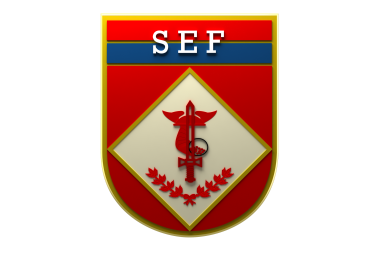 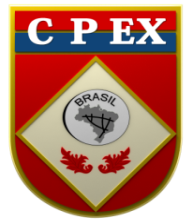 PROBLEMAS MAIS COMUNS
Desconto da Pensão Militar com percentual em desacordo com a situação da pensionista militar.

 Não realização do ajuste de contas na ida e no regresso dos militares designados para missão no exterior. 

 Solicitação de Requisição de Pagamento Complementar de Militar da Ativa em desacordo com o Caderno de Orientação Nr  1 – CPEx.
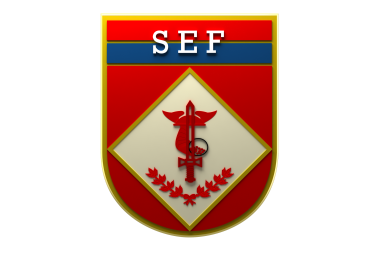 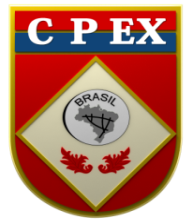 SUMÁRIO
1. Introdução
	Objetivo do Exame de Pagamento de Pessoal
2. Desenvolvimento
     a. Peculiaridades
	b. Equipe do Exame de Pagamento de Pessoal
	c. Escolha do universo a ser examinado
	d. Documentos mais importantes a serem coletados para o Exame de Pagamento de Pessoal
	e. Instrumentos legais
	f. Calendário de eventos
	g. Atribuições gerais
	h. Problemas mais comuns
      i. SIPPES

3. Conclusão
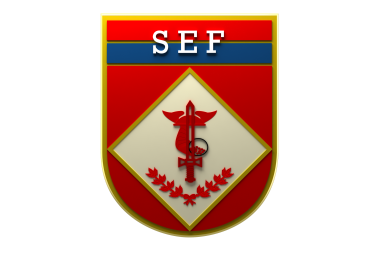 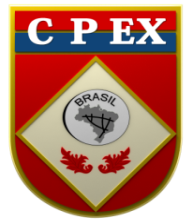 SIPPES
-	A partir de Jun 2020 os militares temporários passaram a receber as suas remunerações efetivamente pelo SIPPES. 
	- As OM devem manter atualizados os dados cadastrais dos militares de carreira no SIPPES e no SiCaPEx.
    - Encontra-se disponível, também, o Sistema de Informação de Pagamento de Pessoal (SInfoPPes), em http://sippes.cpex.eb.mil.br. Neste sistema é possível acessar relatórios que auxiliam na conferência e acompanhamento da execução do pagamento das UG.
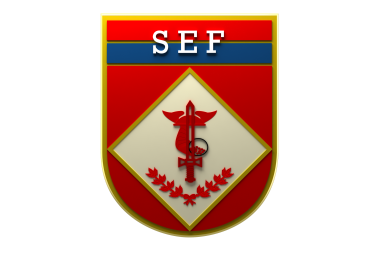 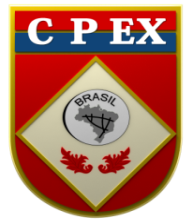 SIPPES
- Com relação aos processos de Exercícios Anteriores de militares temporários, a OM deve gerar o Protocolo On-Line, aguardar a análise e autorização. Somente quando o status do protocolo for alterado para “Pago/Autorizado pagamento pelo CPEx” é que a OM deverá efetuar o lançamento no sistema.
	- No SIPPES o militar NUNCA será excluído do sistema. O procedimento análogo a exclusão é a desimplantação, com o posterior cancelamento do ajuste de contas. Ao término desses procedimentos o registro do militar é desvinculado da OM.
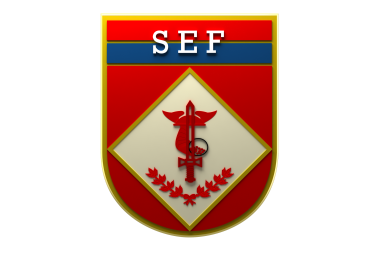 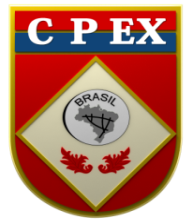 SUMÁRIO
1. Introdução
	Objetivo do Exame de Pagamento de Pessoal
2. Desenvolvimento
     a. Peculiaridades
	b. Equipe do Exame de Pagamento de Pessoal
	c. Escolha do universo a ser examinado
	d. Documentos mais importantes a serem coletados para o Exame de Pagamento de Pessoal
	e. Instrumentos legais
	f. Calendário de eventos
	g. Atribuições gerais
	h. Problemas mais comuns
      i. SIPPES

3. Conclusão
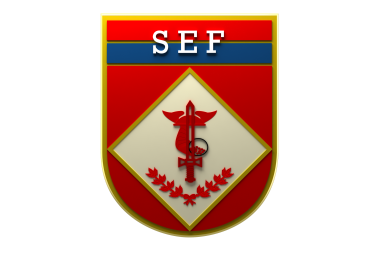 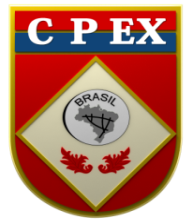 CONCLUSÃO
A presente instrução objetivou apenas destacar alguns aspectos do Exame de Pagamento de Pessoal, de forma a apresentar, resumidamente, o citado instrumento.
       Dessa maneira, é obrigatória a leitura completa das Normas para o Exame de Pagamento de Pessoal (EB90-N-02.001), aprovadas pela Portaria Nr 02-SEF, de 3 de fevereiro de 2014, principalmente, pelos envolvidos com a operacionalização do citado Exame.
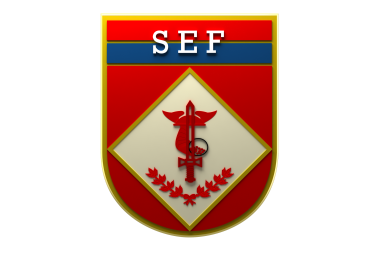 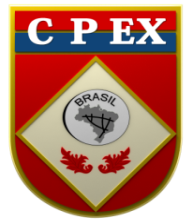 CONCLUSÃO
NORMAS  PARA  O  EXAME  DE PAGAMENTO  DE  PESSOAL

		“Principal ferramenta de controle interno do Comandante, Chefe ou Diretor e do Exército Brasileiro na atividade de pagamento de pessoal”
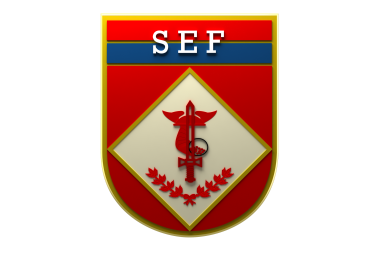 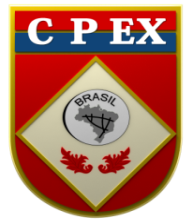 CONCLUSÃO
CONSULTAS:
www.cpex.eb.mil.br
http://intranet.cpex.eb.mil.br/intranet/
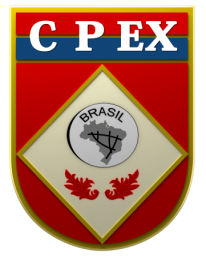